DR.BİNNAZ EGE-DR.RIDVAN EGE ANADOLU LİSESİ
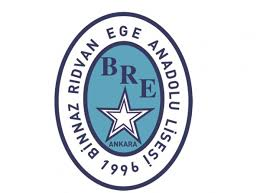 2022-2023 EĞİTİM-ÖĞRETİM YILI BİRİNCİ DÖNEM 
REHBERLİK VE PSİKOLOJİK DANIŞMANLIK SERVİSİ ÇALIŞMALARI
2022-2023 EĞİTİM-ÖĞRETİM YILI BİRİNCİ DÖNEM  REHBERLİK VE PSİKOLOJİK DANIŞMA HİZMETLERİ KOMİSYONU TOPLANTISI

2022-2023 EĞİTİM-ÖĞRETİM YILI BİRİNCİ DÖNEM PSİKOSOSYAL KORUMA,ÖNLEME VE KRİZE MÜDAHALE EKİBİ TOPLANTISI
2022-2023 EĞİTİM-ÖĞRETİM YILI REHBERLİK VE PSİKOLOJİK DANIŞMA HİZMETLERİ PLANI
9.SINIFLARA EMNİYET MÜDÜRLÜĞÜ TARAFINDAN İNTERNET KULLANIMI VE SİBER ZORBALIK KONULU SEMİNER
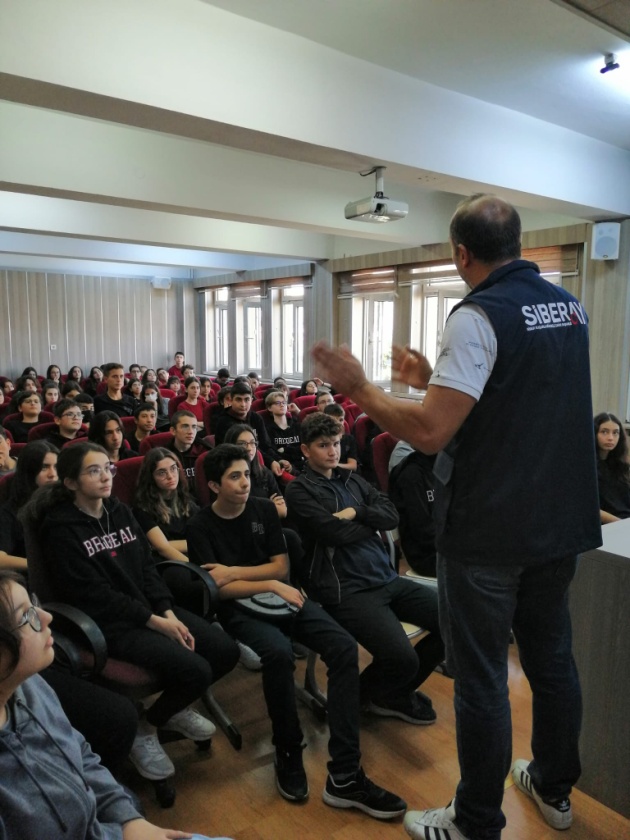 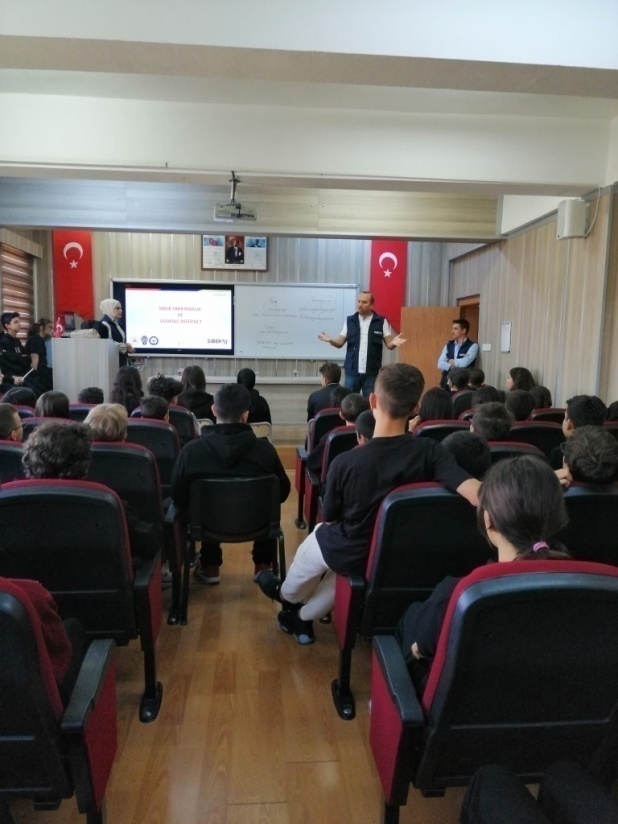 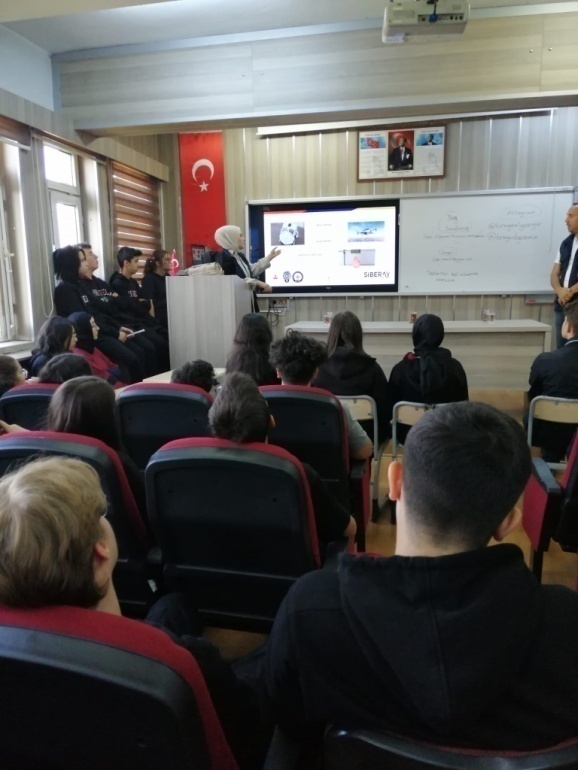 9.SINFILARA VERİMLİ DERS ÇALIŞMA , HAFIZA TEKNİKLERİ VE GÜNLÜK-HAFTALIK DERS ÇALIŞMA PLANI HAZIRLAMA
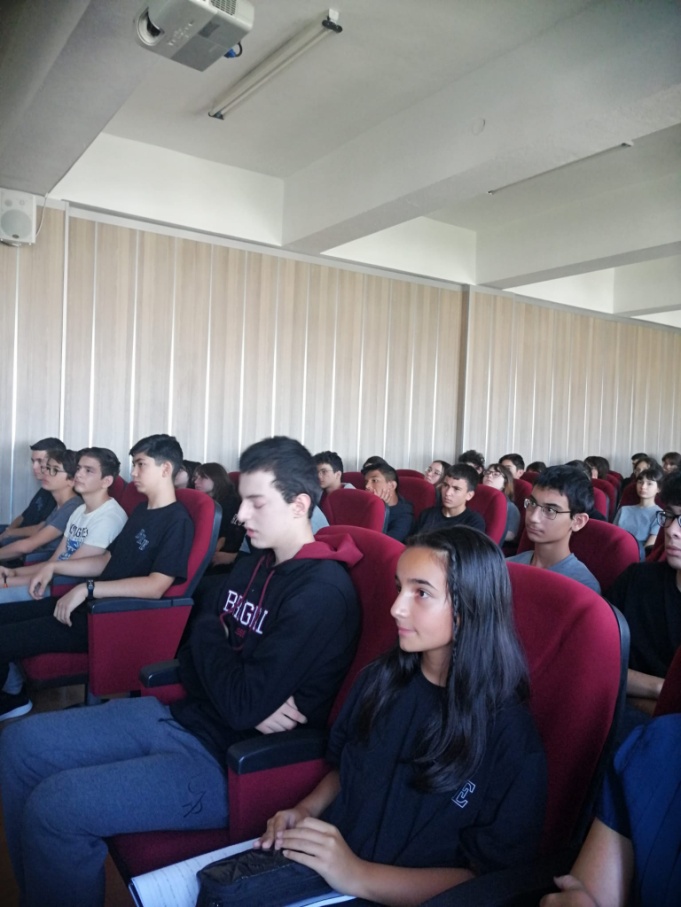 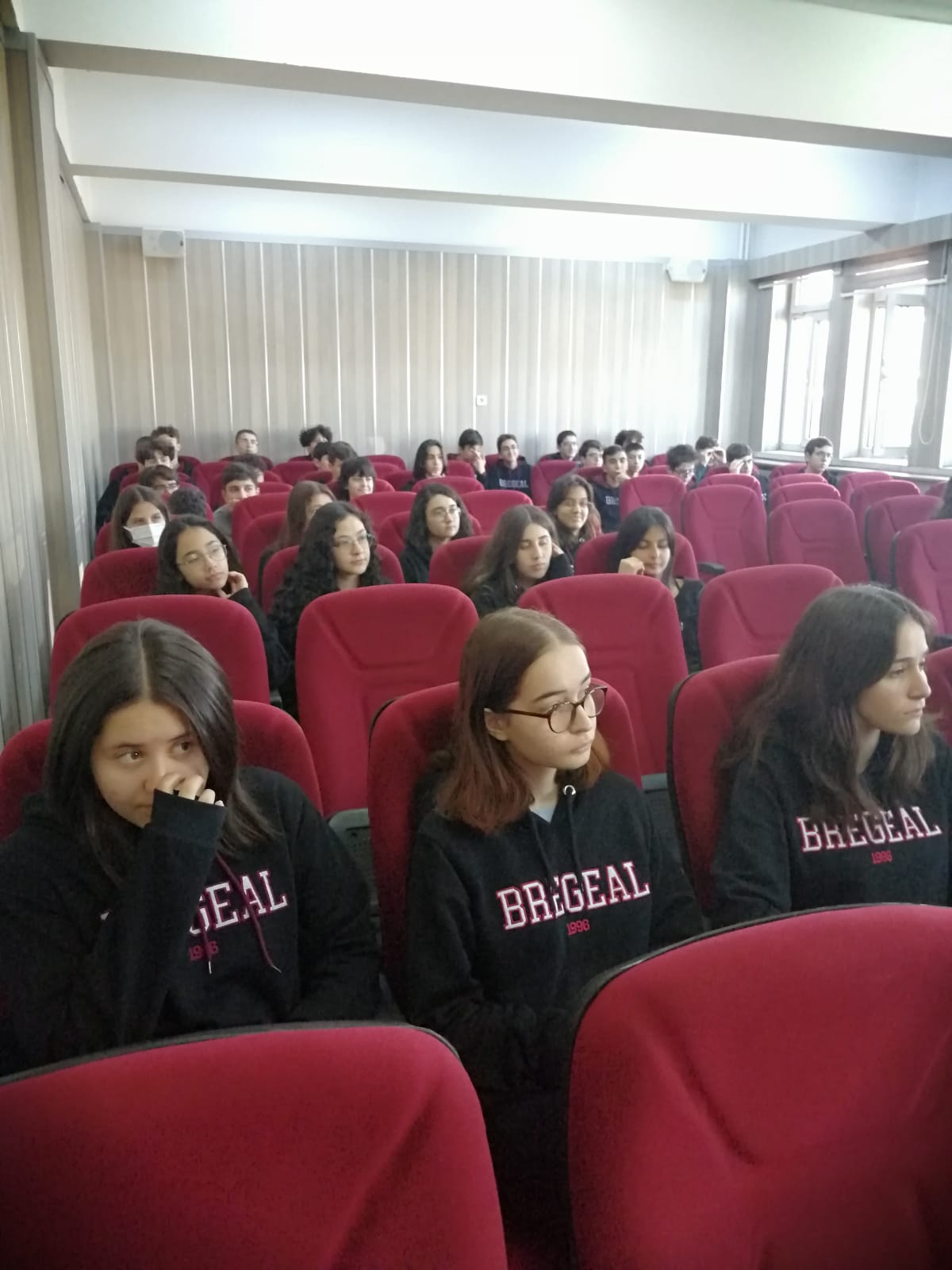 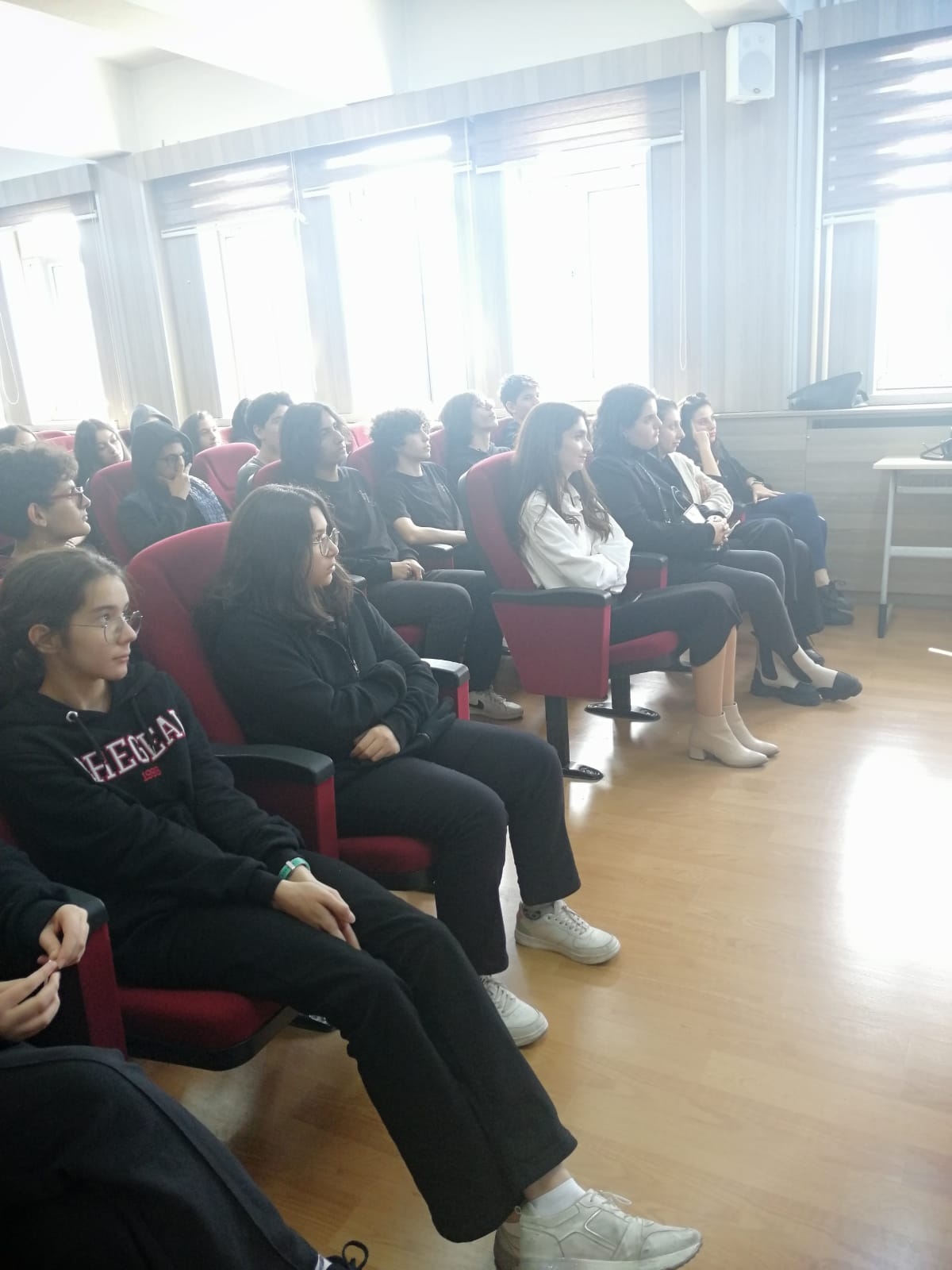 9.SINIFLARDAN 168 ÖĞRENCİYE  PROBLEM TARAMA ENVANTERİ UYGULANDI
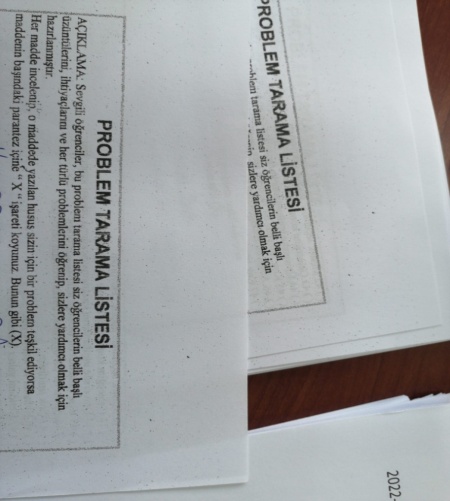 10.SINIFLARA ALAN VE  MESLEK SEÇİMİNİN ÖNEMİ
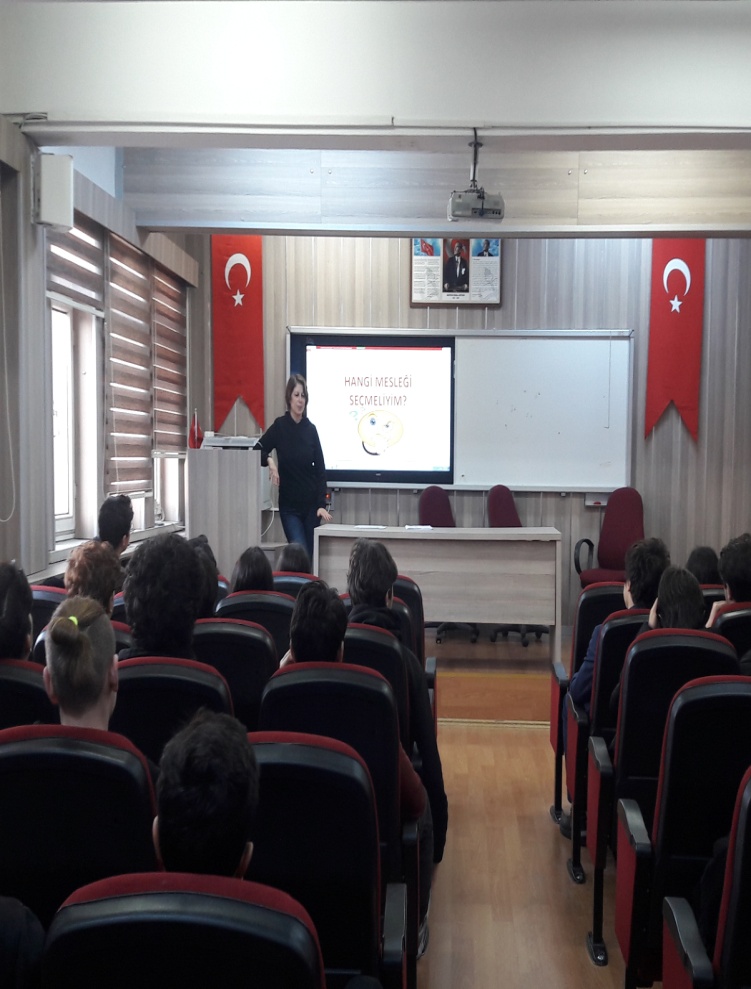 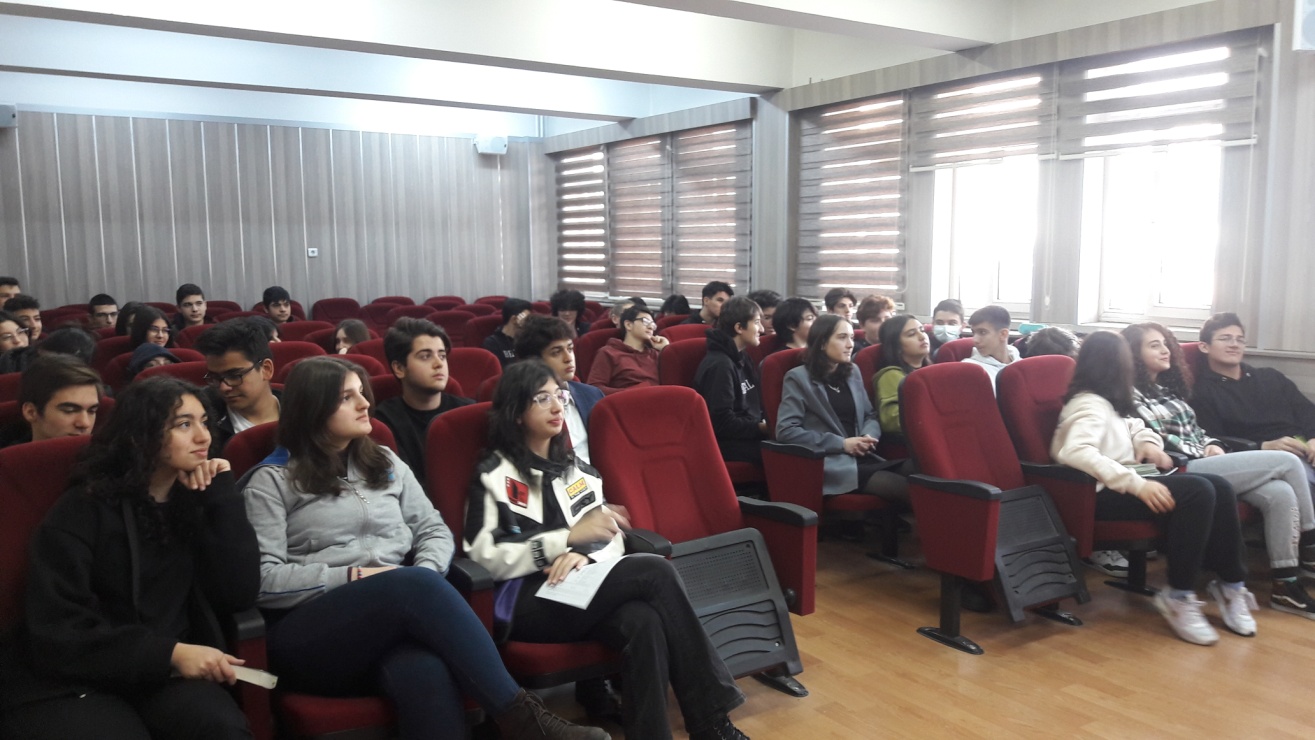 11.SINIFLARA YKS HAKKINDA BİLGİ VERİLDİ
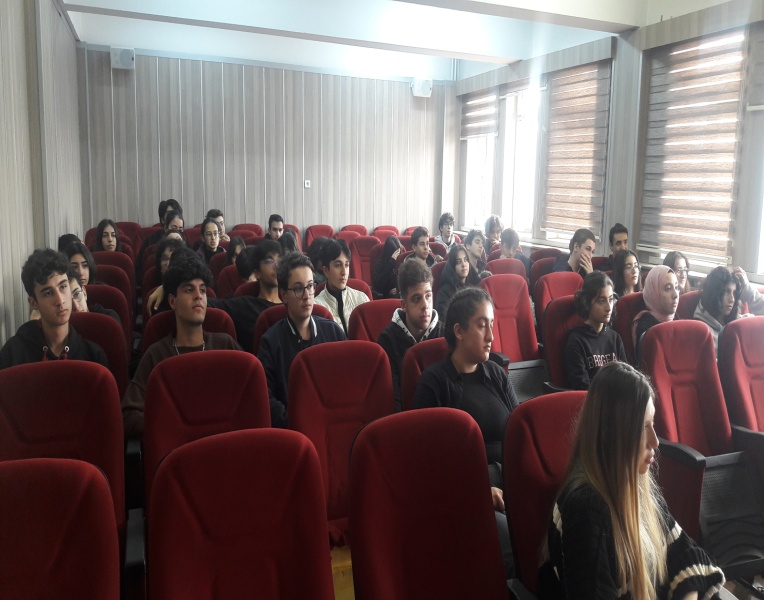 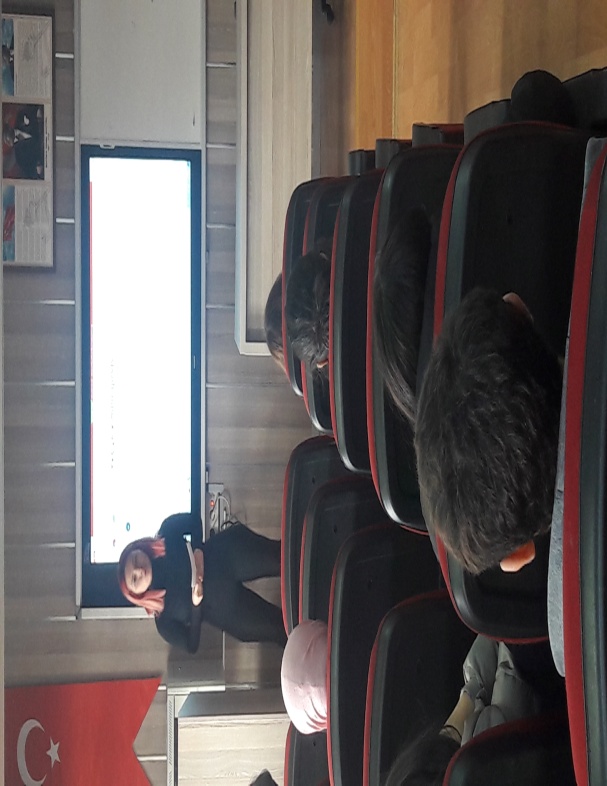 11.SINIFLAR ODTÜ GEZİSİNDE
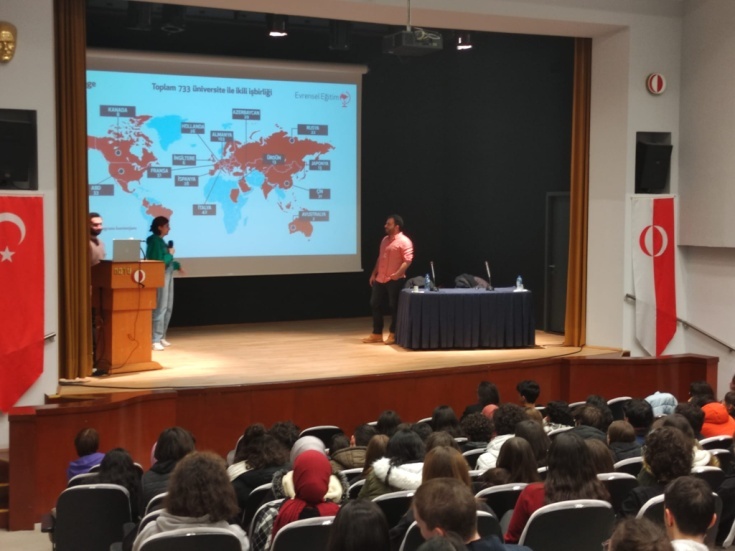 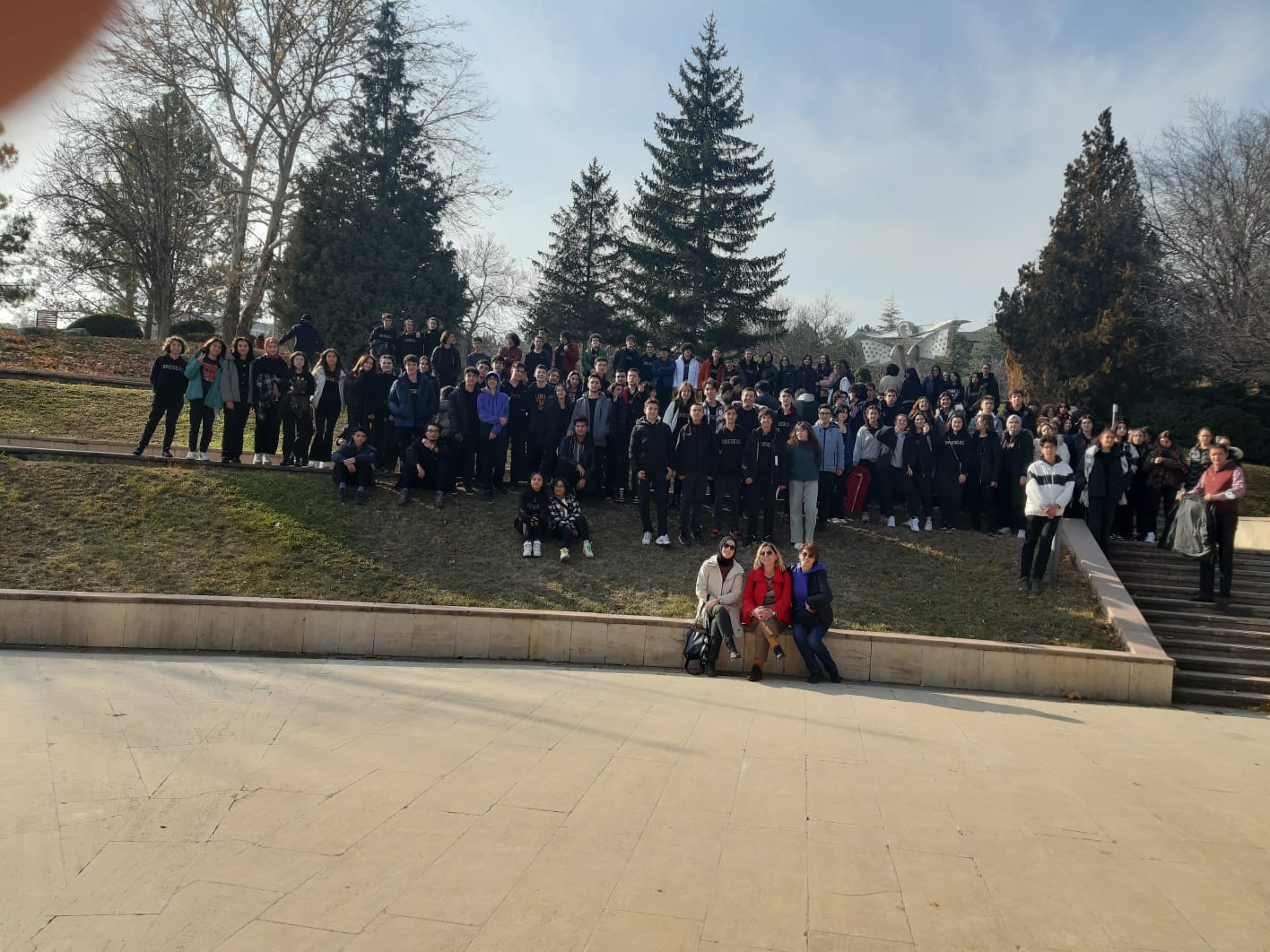 12.SINIFLARA MOTİVASYON İLE DEVAM-DEVAMSIZLIK
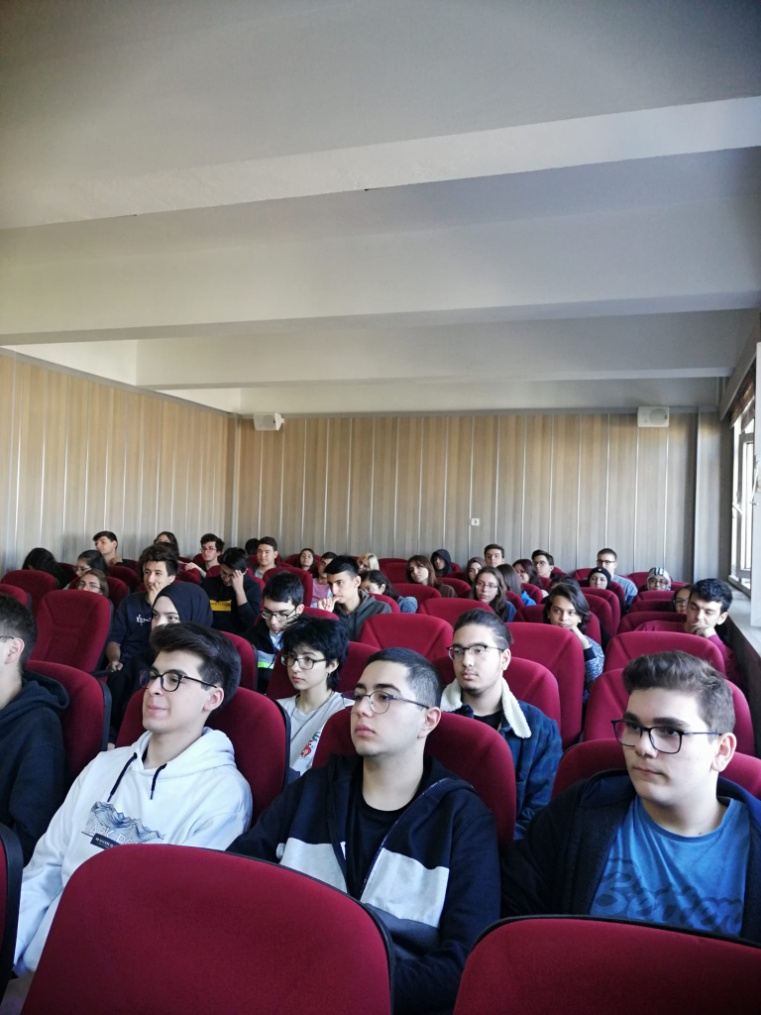 Ufuk Üniversitesi Eğitim Fakültesi Rehberlik ve Psikolojik Danışmanlık Bölümü Öğretim Görevlisi Neslihan Salman Tarafından Öğretmenlerimize  Mükemmeliyetçilik ve Sınav Kaygısı Konusunda Hizmet içi Eğitim
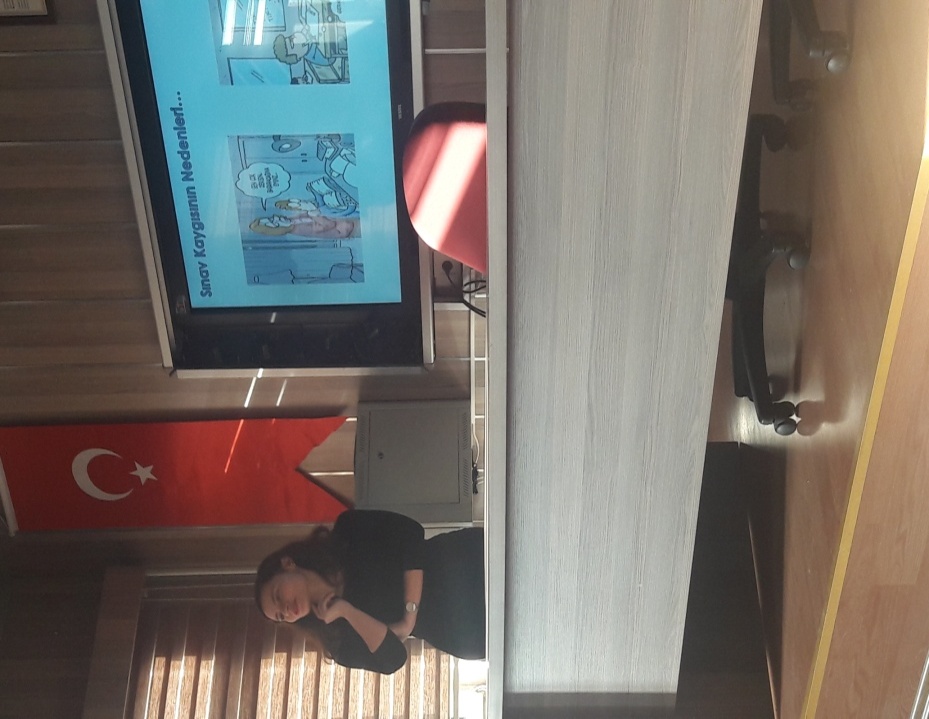 OKULUMUZA ZİYARETE GELEN ORTAOKULLARA  OKULUMUZUN TANITIMI YAPILDI
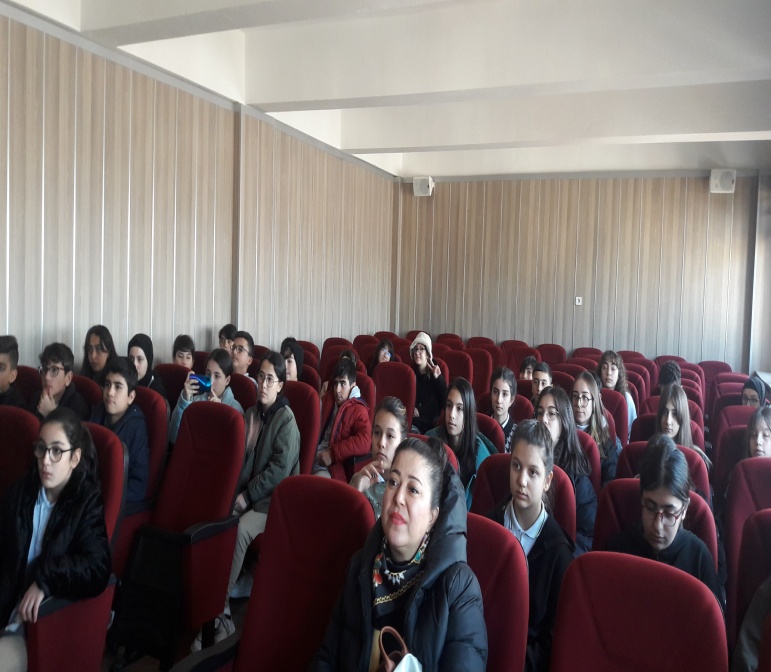 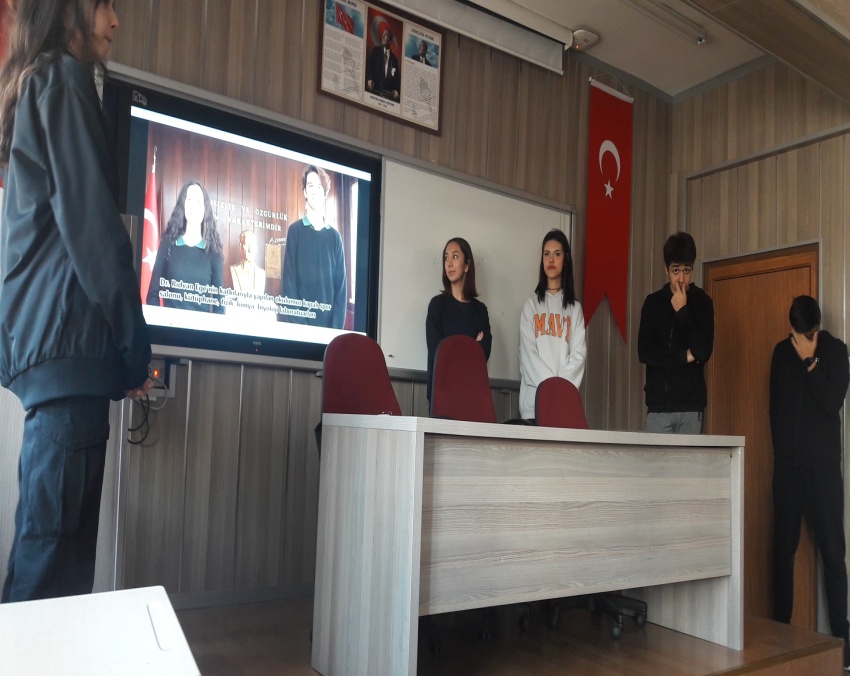 SINIF RİSK HARİTASI İLE ÖZEL DURUMU OLAN ÖĞRENCİLERİMİZİN TESPİTİ

TÜM SINIFLARA DİSİPLİN YÖNETMELİĞİNİN SINIF PANOLARINA ASILMASI

9,10 VE 11 SINIF ÖĞRENCİLERİNİN  DERS SEÇİMİ

 VELİLERE YÖNELİK BAĞIMLILIKLA MÜCADELE İLE İLGİLİ BROŞÜRÜN OKUL WEB SAYFASINDA PAYLAŞIMI
PANOMUZ
VERİMLİ DERS ÇALIŞMA YÖNTEMLERİ
BAĞIMLILIKLA MÜCADELE
SINAVLA BAŞEDEBİLME YÖNTEMLERİ